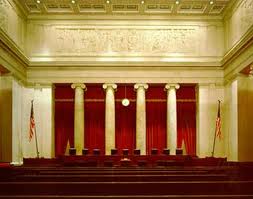 Debating Rights:
An exercise in student rights
Lynne Coyne                                                          Capitol Debate
General Rights Theories
Consequentialist:   weighing the consequences of our actions. An action is morally right if the consequences of that action are more. Second, we then determine whether the total good consequences outweigh the total bad consequences. If the good consequences are greater, then the action is morally proper. If the bad consequences are greater, then the action is morally improper.
General Rights Theories
Deontological: Many of us feel that there are clear obligations we have as human beings, such as to care for our children, and to not commit murder. Deontological theories base morality on specific, foundational principles of obligation. These theories are called deontological theories, from the Greek word deon, or duty, given the foundational nature of our duty or obligation. They are also sometimes called nonconsequentialist since these principles are obligatory, irrespective of the consequences of that might follow from our actions.
Examining a specific right: Speech
Congress shall make no law respecting an establishment of religion, or prohibiting the free exercise thereof; or abridging the freedom of speech, or of the press; or the right of the people peaceably to assemble, and to petition the Government for a redress of grievances…Bill of Rights, First Amendment

Positive rights v. negative rights-the government obligation

A number of defenses for the principle of free speech have been postulated in the courts-both consequentialist and deontological.
Consequentialist theories
1. The argument from Truth

JSM On Liberty a free, unfettered marketplace of ideas is the best way to conduct a search for truth, not because truth will always prevail over falsehood, but because there is ordinarily a better chance of approximating the truth when the ideas are challenged by competing ideas than when they are dogmatically asserted and accepted.   Oliver Wendell Holmes, dissenting, Abrams v. United States, 250U.S. 616, 1919
2.The argument from tolerance

Lee Bolinger in The Tolerant Society (1986) offered the thesis that even if the free marketplace produces horrendous ideas, practicing tolerance for them contributes to the health and strength of a society and its members.
3. The argument to self-realize
Martin Redish major proponent. Use First Amendment to express what’s on your mind and to express creatively through writings, music, art.

4.The argument from distrust
Richard Epstein, Vincent Blasi
First Amendment has checking power against the government.
5. The argument from democracy

Dialog is the essence of democracy. Thomas Emerson’s classic work The System of Free Expression, Alexander Meiklejohn’s Free Speech and It’s Relation to Self-Government. Required for decision making in a democracy at both the grassroots level and at the higher levels of decision making.
6. The safety valve argument

Speech is cathartic and consequently helps to maintain a balance in society between stability and change. By letting people blow off stem, a society not only preserves its equilibrium in the short term, but it is made aware of the problems that need to be addressed if that stability is to be maintained. Ideas go underground if suppressed they do not disappear.
Advocates turn to violence without a peaceful outlet.
7. The slippery slope argument

Any restrictions on speech, once permitted, have a sinister and nearly inevitable tendency to expand. Frequently found in decisions and dissents- Skokie decision, Collin v. Smith, 578 F 2d 1207
Deontological Calculus
The argument from autonomy

Maintains that not to honor a person’s choice to speak, or to receive anothers speech, would violate that person’s right to autonomy.
Advocates argue that this interpretation makes the right immune to balancing: ie it trumps all other claims.
Ronald Dworkin, Thomas Scanlon, Kent Greenwald. David AJ Richards, Autonomy in Law in the Inner Citadel, 1989:
Autonomy- roots self-governance, the capacity to govern oneself, an ideal of virtue that must be sacrosanct.
Remember Kant…the idea that our rationality makes us different from other animals. Autonomy allows us to avoid decision making made just in control of our animal appetites, the consequentialist’s pleasure and pain, rather decisions are made by using rational thought.
Fears of morality legislation if they remove the ability of all persons to be capable of arriving at their own moral conviction.
Limits on the absolute
1. Balancing tests
Clear and present danger test
Fighting Words test
Time, place and manner tests

2. Types of speech
Obscene or indecent
Commercial
Speech tending to incite violence or an imminent response
Debating Rights: YOUR rights
Resolved: students should be afforded the same speech rights as adults in schools.
Precedents
Tinker v. Des Moines Independent Community School District, 1969
Symbolic speech, wearing black armbands in protest of The Vietnam War
Asked to remove, suspended
Trial dismisses, appeal NO
	written decision
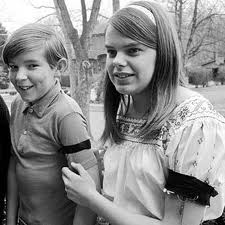 Tinker
Justice Fortas

“First Amendment rights…are available to teachers and students. It can hardly be argued that either students otr teachers shed their constitutional rights to free expression as the the schoolhouse gate.”

No disruptive action, did not intrude upon the work or rights of other students, ‘material and substantial interference” standard
In order to limit rights, officials must have more than a “mere desire to avoid the discomfort and unpleasantness that always accompanies an unpopular view.”
Other opinions
Justice Stewart concurs BUT not that student rights 	are co-extensive with those of adults.
Justice Black dissents: schools are not proper forum 	for exercising constitutional rights: “I have never 	believed that any person has the right to giver 	speeches or engage in demonstrations where he 	pleased and when he pleased.” Kids will question 	school authority more and act out.
Justice Harlan dissented-schools need discretion for 	discipline, wasn’t viewpoint discrimination
Bethel School District v Fraser,1986Fraser, a HS student gave a Student Council nominating speech using elaborate sexual language. Warned, suspended, appealed.Wins at lower courts, loses Supreme
Opinions
Justice Burger…”the undoubted freedom to advocate unpopular and controversial views in schools and classrooms must be balanced against society’s countervailing interest in teaching students the boundaries of socially acceptable behavior.”   
Speech rules, similar Congress
Justice Blackmun concurs-civil discourse must be maintained
Justice Marshall dissents-no evidence disruptive
Justice Stevens dissents-due process, not know severity of punishment, speech not improper to time,place or manner
Hazelwood School District v. Kuhlmeier, 1988
Spectrum, school paper, published with school board funds, co-curricular with journalism classes.
Required to submit to principal before pages sent to publisher. Takes issue with 2 articles, too late to change since last edition, sends off without 2 pages.
          Lower court no violation, 

          Appeals reversed-is forum
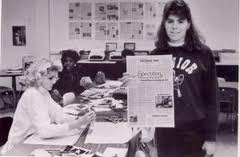 Opinions
Justice White- rejects using Tinker. “public schools do not possess all the attributes of streets, parks, and other traditional public forums”.
School need not promote particular student speech-question of emotional maturity of audience, “reasonably related”
Justice Brennan dissents-only speech that is materially and substantially interfering.
Morse v. Frederick, 2007
At school supervised event to watch the Olympic Torch pass, Joseph Frederick, brings banner, Principal says inappropriate message, unfurls anyway. 10 days suspension for supporting illegal drug use.
Punishment affirmed on appeal, district court says, “authority if not the obligation to stop this illegal message”
Opinions
Chief Justice Roberts delivers opinion that principal was within acceptable authority, drug abuse is a major problem among American school children, need not tolerate expression that would contribute to the dangers of illegal drug use.
Justice Thomas separately to reject Tinker, children do not have speech rights. “I think the better approach is to dispense with Tinker altogether, and given the opportunity I would do so”.
Justice Alito joins-no on drugs but must allow commenting on political or social issues
Opinions
Justice Stevens dissents…not message, perhaps would stimulate discussion and less drug use.
CONTENT restriction…”if there is a bedrock principle underlying the First Amendment, it is that the Government may not prohibit the expression of an idea simply because society finds the idea itself offensive or disagreeable.”
Discussion
The Court has consistently rolled back First Amendment free speech protections by creating tests to apply to different categories of speech.

Frederick was an entirely new content test
Amy Gutmann, Princeton University, “educators should give students more freedom of speech as they mature intellectually and emotionally, and laws governing free speech in schools should increasingly respect the free speech rights of students varied by age”…new consequentialist justification
Discussion…
“Admittedly, some high school students (including those who use drugs) are dumb. Most students, however, do not shed their brains at the schoolhouse gate, and most students know dumb advoacacy when they see it.” Justice Stevens in Frederick dissent

Advocates debate exercise